Types of Essays
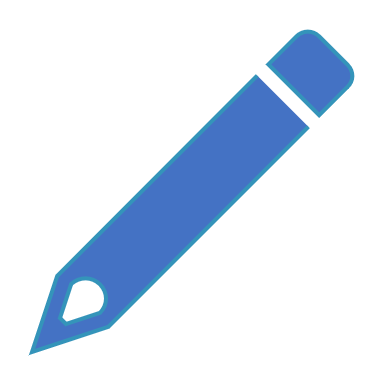 BY 
Sir Ali Shahab
Types of Essays
Expository Essay
The expository essay is an informative piece of writing that presents a balanced analysis of a topic. 
Usually, not always, the essays discussing certain issues of national, economic or social importance are expository essays. 
In expository essay, the writer explains a topic, using facts, statistics, and examples.
Expository Essay
Expository essay uses a wide range of writing variations, such as the “comparison and contrast” writing, the “cause and effect” writing, and the “how to” (problem-solution) or process writing. 
Pathways to Pakistan’s Progress (CSS 2024)
The power of propaganda and Muslim World (CSS 2024)
Pros and Cons of Globalization.  (CSS 2021)
Higher Education in Pakistan : Ills and Remedies. (CSS 2018)
Democracy in Pakistan : Hopes and Hurdles. (CSS 2018)
Argumentative Essay
Argumentative essay is meant to present arguments in the favor of or against the topic. 
Essay writer presents both points of view and then reaches a conclusion. 
It has paragraphs arranged to present writer’s point of view, opposite arguments and their rebuttal.
Argumentative Essay
This is the type of writing where the writer proves that his opinion, theory or hypothesis about an issue is correct or more truthful than those of others. 
AI : Death of Creativity  (CSS2024 )
Expanding Information Technology: A Curse or Blessing? (CSS 2019)
Feminism is not really a Third World issue. (CSS 2017)
Democracy and illiteracy do not move together. (CSS 2019)
Is Pakistan ready for digital revolution? (CSS 2020)
Literary/Reflective  Essay
These are the essays which are written to elaborate the writer’s opinion or comment on certain topics. 
It usually employs the technique of expository essay
These topics are interpreted variously by various writers. 
No two essays may be alike..
e.g. 
“So, surely with hardships comes ease.” (CSS Special 2023)
A friend walks in when everyone else walk out. (CSS 2023)
“I fall upon the thorns of life! I bleed.” (CSS 2021)
“Imagination is more important than knowledge .” (CSS 2022 )